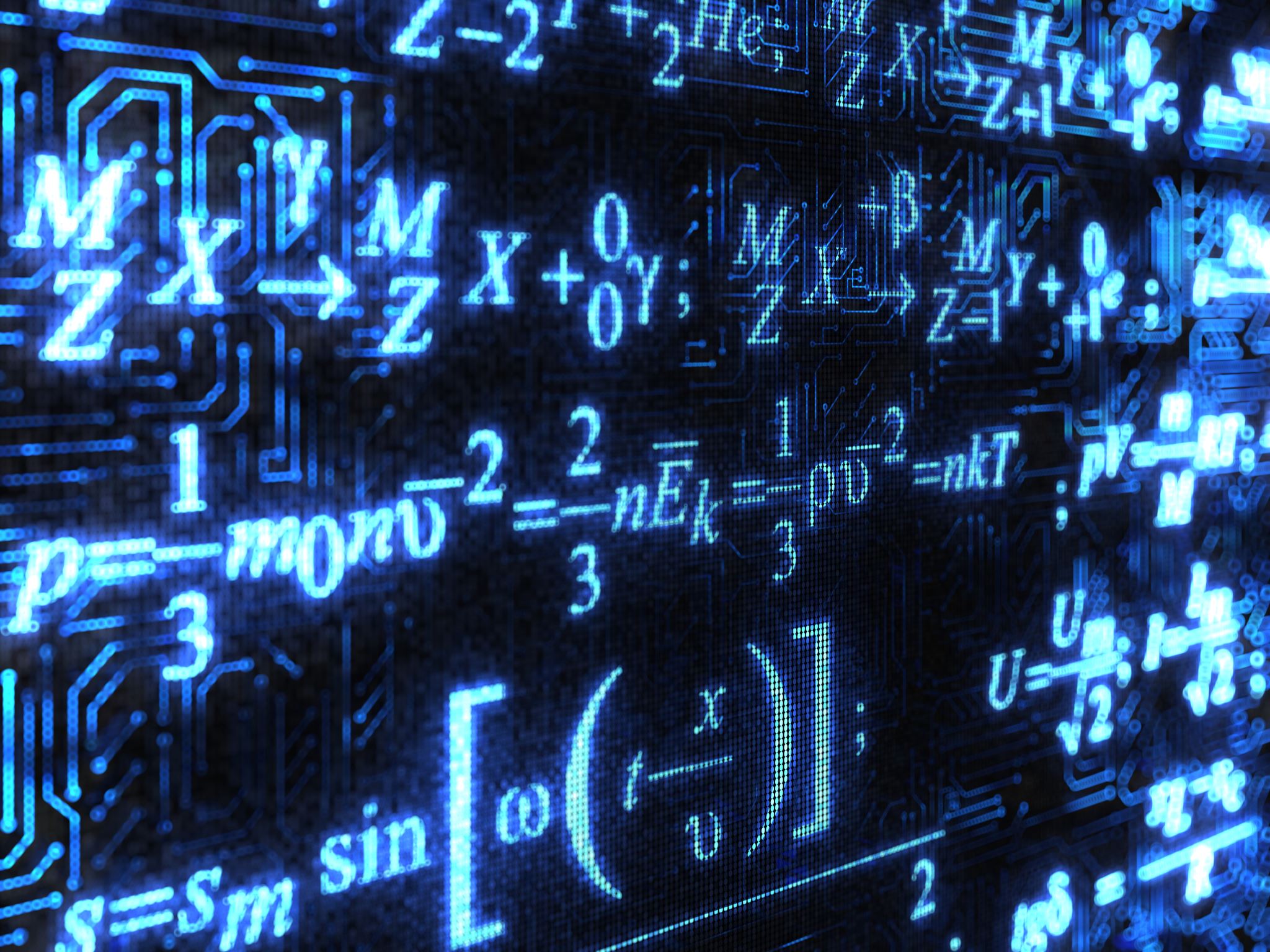 Hoofdstuk 11
Paragraaf 11.3
Wat gaan we doen ?
Huiswerk
Opdracht 16c en 16e

Q = 15b + 45b²
15b = 3 ● 5 ● b ● 1
45b² = 3 ● 3 ● 5 ● b ● b ● 1
GGD(15b,45b²) = 3 ● 5 ● b = 15b
Q = 15b (1 + 3b)
Ontbinden in factoren
Ontbind de volgende getallen in priemfactoren
a. 60


b. 155
Ontbinden in factoren
Ontbind de volgende getallen in priemfactoren
60
60 = 2 ● 2 ● 3 ● 5


b. 155
155 = 5 ● 31
Ontbinden in factoren
Ontbind de volgende formules in factoren

y = 26 – 12x


k = 8x² + 10x³
Ontbinden in factoren
Ontbind de volgende formules in factoren

y = 26 – 12x
26 = 2 ● 13   &    -12x = 2 ● 2 ● 3 ● -1 ● x
GGD(26,-12x) = 2
y = 2(13 – 6x)
k = 8x² + 10x³
8x²= 2 ● 2 ● 2 ● x ● x
10x³ = 2 ● 5 ● x ● x ● x
GGD(8x²,10x³) = 2x²
k = 2x² (4 + 5x)
Oplossen met = 0
Beetje voorkennis ophalen:

2 ● 0 = 
0 ● 50 = 
0,000123 ● 0 =
Oplossen met = 0
2 ● (-4 + 6 - 2) =
0 ● (100000 + 0,00001) = 

x ● (14 + 2 ● 7 ) =
0 ● ( 5x + 3) =

>>Het product van iets en 0 is altijd 0
	>> Als de uitkomst 0 is, moet 1 van de factoren 0 zijn
Oplossen met = 0
2 ● (-4 + 6 - 2) = 0
0 ● (100000 + 0,00001) = 0

x ● (14 - 2 ● 7 ) = 0
0 ● (5x + 3) = 0

>>Het product van iets en 0 is altijd 0
	>> Als de uitkomst 0 is, moet 1 van de factoren 0 zijn
Oplossen met = 0
Altijd 1 oplossing voor x
Vanaf nu kunnen het er ook 2 zijn 	>>Er zit een product in de vergelijking

x ● (8 + x) = 0
Wat zijn de factoren ?
x  & (8 + x)
Dussss
x = 0 	of  8 + x = 0
	      -8       -8
	            x = -8		>> x = 0   v   x = -8
Oplossen met = 0
2x ● (7 – x) = 0
Factoren: 2x & (7-x)
Geeft:
2x = 0   v   7 – x = 0
:2     :2        -7         -7
x = 0     v     -x = -7
	     :-1     :-1
	       x = 7
3x ● (8 + 2x) = 0
Dus:
3x = 0	   v	8 + 2x = 0
:3       :3		-8            -8
x   = 0	   v	  2x = -8
		 :2        :2
		   x = -4
Oplossen met = 0
(2 + x) ● (7 – x) = 0
Factoren: (2 + x) & (7 – x)
Geeft:
2 + x = 0   v   7 – x = 0
-2     -2           -7         -7
x = -2     v     -x = -7
	     :-1     :-1
	       x = 7
Overzicht
Ontbinden in priemfactoren	>> 1 getal als keersom schrijven			
Ontbinden in factoren		>> Een getal met letter als keersom schrijven	
GGD berekenen		>> 2 getallen ontbinden en 									gemeenschappelijk deel noteren
Haakjes maken		>> 2 getallen als keersom schrijven en ggd 	= ontbinden van 				buiten de haakjes				  tweetermen
Oplossen met = 0		>>Vergelijking met een keersom oplossen

Nieuw: Ontbinden van drietermen
Dubbele haakjes
(x + 5) (x + 2) =
x ● x = x²
x ● 2 = 2x
5 ● x = 5x
5 ● 2 = 10
(x + 5) (x + 2) = x² + 2x + 5x + 10 = x² + 7x + 10
Dubbele haakjes
(x + 5) (x + 2) =
= x² + 7x + 10

We gaan zelf de dubbele haakjes verzinnen
Bij 3 termen (iets met x², getal met x en een los getal)
heb je altijd dubbele haakjes:
(x ......) (x ......)
De som van de getallen op de puntjes moet het getal met x zijn
En het product van de getallen op de puntjes moet het losse getal zijn
Som: 7		Product: 10
(x + 5) (x + 2) =
x ● x = x²
x ● 2 = 2x
5 ● x = 5x
5 ● 2 = 10
(x + 5) (x + 2) = x² + 2x + 5x + 10 
= x² + 7x + 10
Dubbele haakjes
(x + 5) (x + 2) =
= x² + 7x + 10

We gaan zelf de dubbele haakjes verzinnen
Bij 3 termen (iets met x², getal met x en een los getal)
heb je altijd dubbele haakjes:
(x ......) (x ......)
De som van de getallen op de puntjes moet het getal met x zijn
En het product van de getallen op de puntjes moet het losse getal zijn
Som: 7		Product: 10
Je gaat zoeken naar 2 getallen die keer elkaar 10 zijn
Product			Som
1 ● 10 = 10		11
10 ● 1 = 10		11
-1 ● -10 = 10		-11
-10 ● -1 = 10		-11
2 ● 5 = 10			7
5 ● 2 = 10			7
We hadden (x ......) (x ......)
Gekozen getallen invullen:
(x + 2) (x + 5)	of (x + 5) (x + 2)
Ontbinden van drietermen
Ontbinden van tweetermen
y = 6x + 4x²
Ontbind beide termen in (priem)factoren
Bereken de GGD
Zet de GGD voor de haakjes en zet het 
overgebleven deel tussen de haakjes
zo dat het product klopt
y = 2x (3 + 2x)
Ontbinden van drietermen = product-som-methode
y = x² + 5x + 4
Welke term is de som & welke het product ?
Maak een tabel met de mogelijkheden waarmee je het product krijgt
Kies de mogelijkheid waarbij de som van de getallen de gezochte som is
Schrijf je gekozen getallen tussen haakjes.
Ontbinden van drietermen
Ontbinden van drietermen = product-som-methode
y = x² + -13x + 12
Som = -13 & product = 12
 
 





(x ……)(x……)
      (x – 1)(x -12)	of (x – 12)(x – 1)
Ontbinden van drietermen = product-som-methode
y = x² + -13x + 12
Welke term is de som & welke het product ?
Maak een tabel met de mogelijkheden waarmee je het product krijgt
Kies de mogelijkheid waarbij de som van de getallen de gezochte som is
Schrijf je gekozen getallen tussen haakjes.
Huiswerk
Voor deze week staat er op de planning:
Paragraaf 11.3: Maken 24, 25, 26, 28
Paragraaf 11.4: Maken 33, 34, 35, 36

Donderdag krijgen jullie weer een inleveropdracht, dit keer niet  voor een cijfer